Radiation Oncology
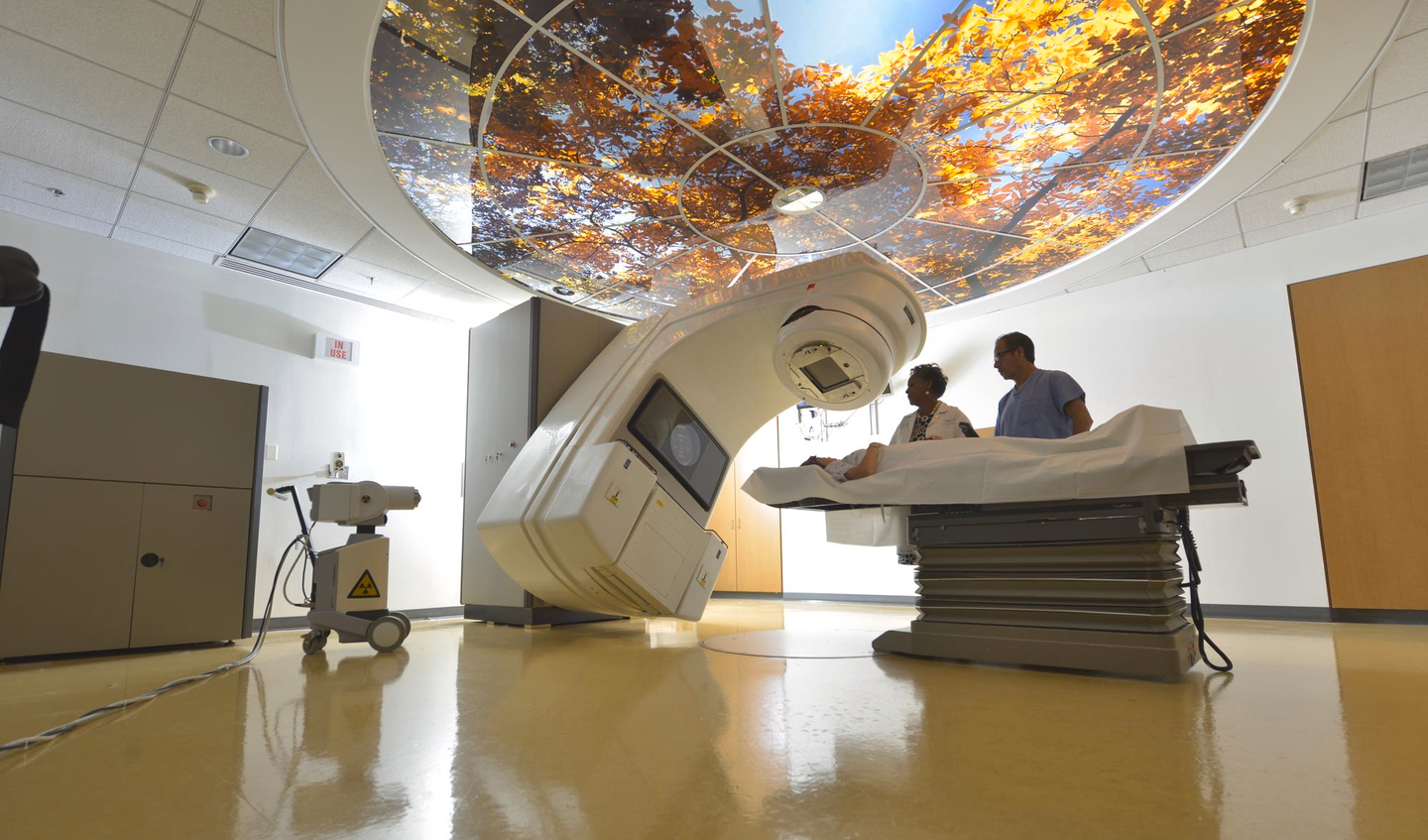 Class of 2026
2025-2026 match cycle
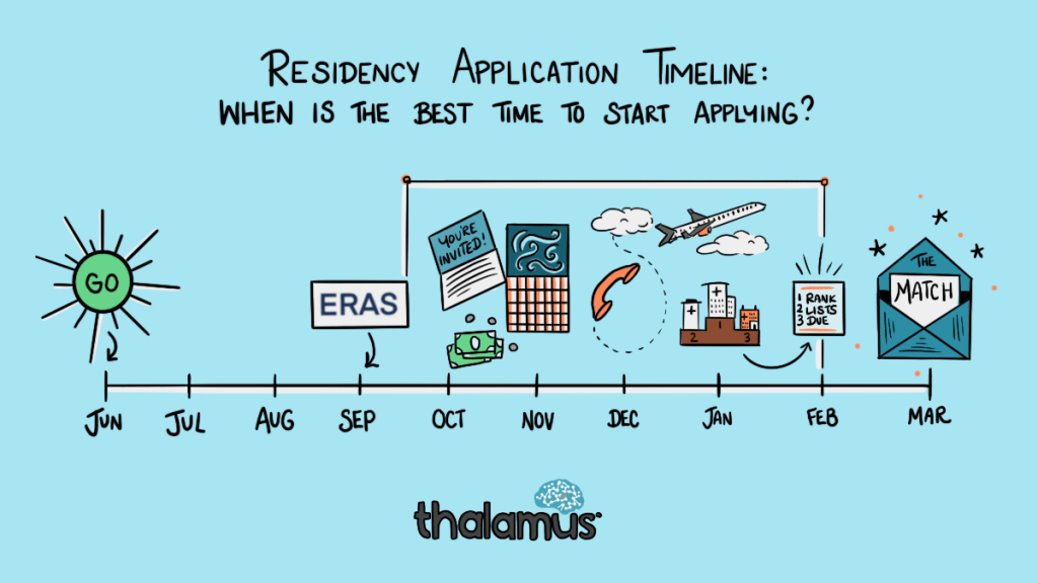 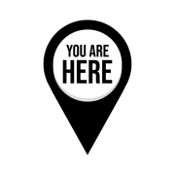 Original Slide Design by Dr. Kerri Thom
Upcoming workshops …
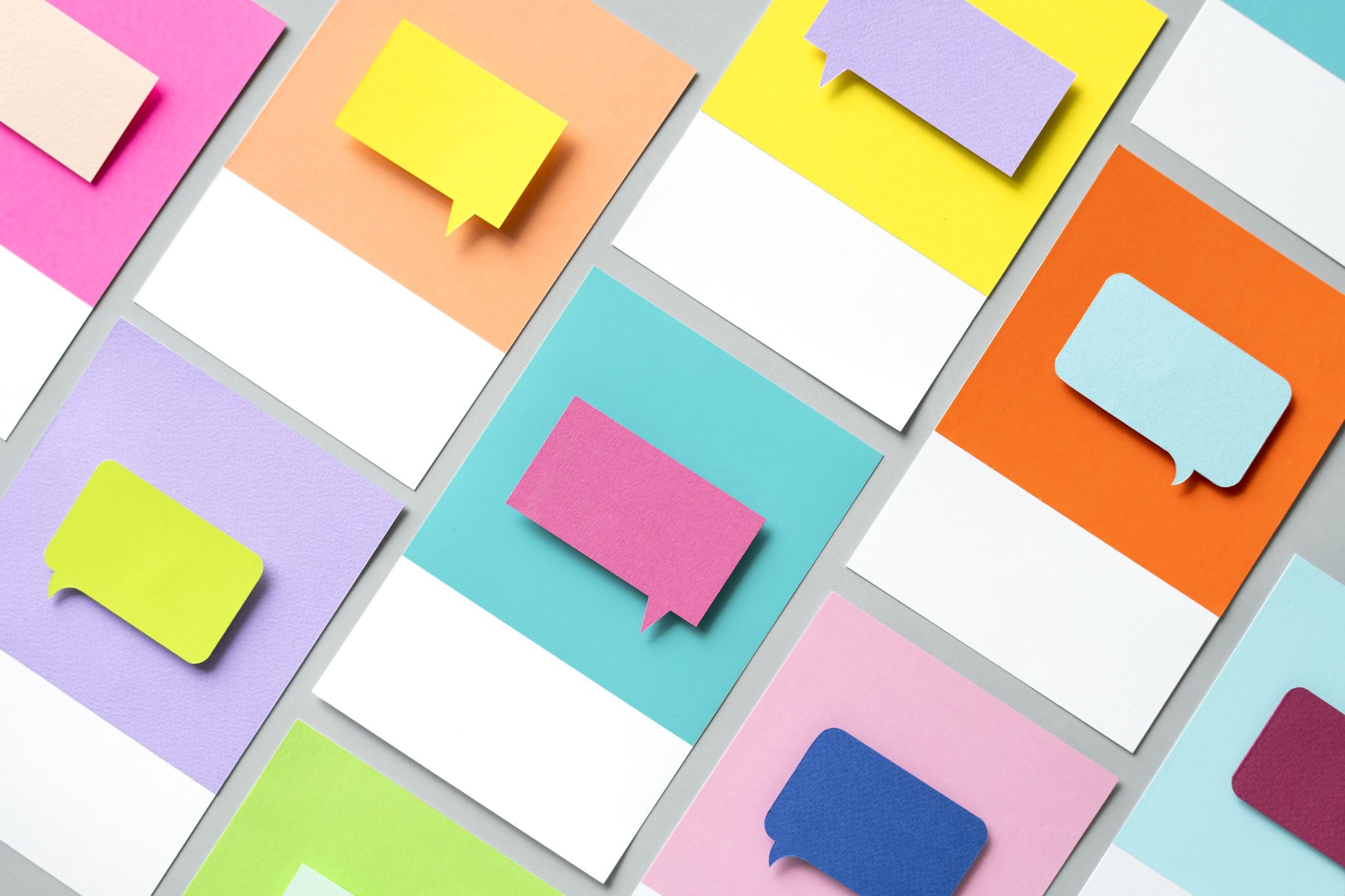 What you can be doing now …
Scheduling Tweaks, Away Rotations, Graduation Requirements
Consider Narrative/Brand 
Work on your CV  (OSA CV Tips) 
to help you prepare for the applications sections 
brainstorm for your experiences/ personal statement
Create a draft of your Personal Statement  (OSA PS Guidelines) 
Meet with Mentors (OSA, Department, Peers)
Complete the Career Tab on MedScope
Create a preliminary list of programs (recommend once you have Step 2 CK score, class distinction and have discussed competitiveness with your department)
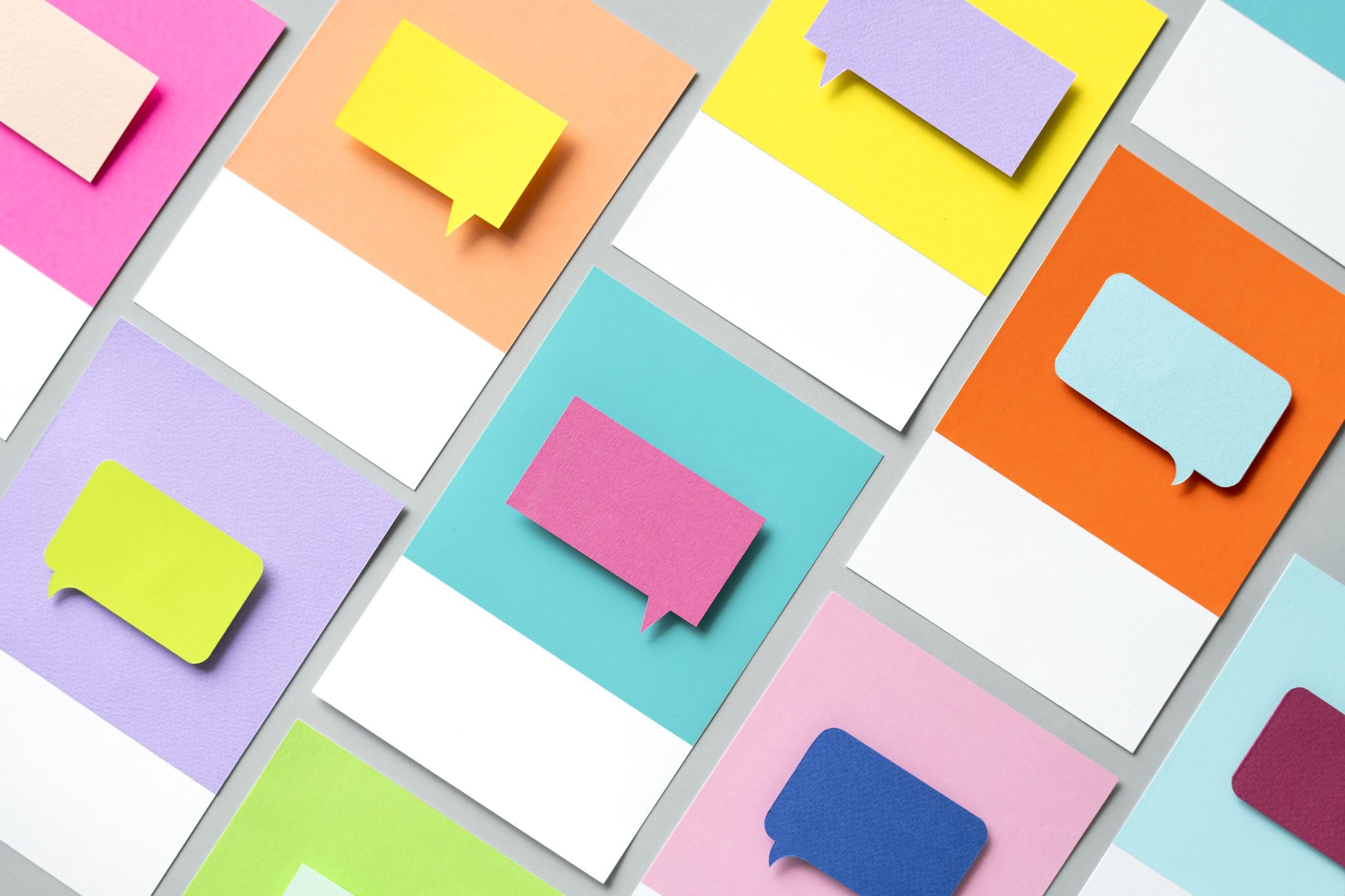 What you can be doing now …
Scheduling Tweaks, Away Rotations, Graduation Requirements
Consider Narrative/Brand 
Work on your CV  (OSA CV Tips) 
to help you prepare for the applications sections 
brainstorm for your experiences/ personal statement
Create a draft of your Personal Statement  (OSA PS Guidelines) 
Meet with Mentors (OSA, Department, Peers)
Complete the Career Tab on MedScope
Create a preliminary list of programs (recommend once you have Step 2 CK score, class distinction and have discussed competitiveness with your department)
Scheduling, Resources
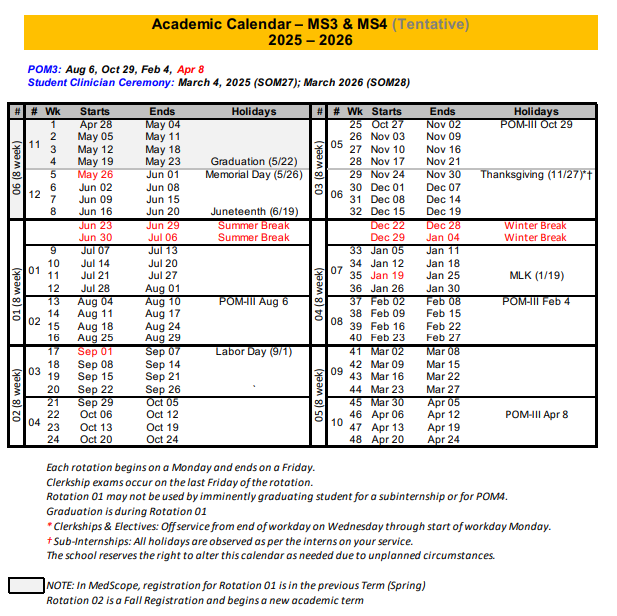 Course catalog 2024-2025
https://medscope.umaryland.edu/catalog/2025-2026/
UMSOM Class of 2026
Academic Calendar
Graduation Requirements
A Note on External Rotations (“Aways”)
*NOTE – if you are off cycle, please discuss your graduation requirements with an OSA Faculty member  
 
Must be completed ONE week prior to graduation ​
Pass all third-year clerkships, including shelf examinations ​
Pass ONE 2-week elective (added to the Pediatric Clerkship)​
Pass TWO sub-internships ​
Pass FIVE electives ​
No more than TWO Pre-clerkship elective equivalents may be counted toward the total elective count ​
Two electives must be on campus (i.e. in our electives catalogue) ​
Pre-clerkship electives are considered “on campus” ​
Pass ONE PoM4: Transition to Residency (4 weeks)​

Additional Requirements: Note: these are NOT in addition to the above, but fulfill an above elective or sub-internship requirement.​

Ambulatory Requirement^: one (4-week) of the five above required electives or one (4-week) of the two above required sub-internships must be an Ambulatory rotation (as designated via the "Ambulatory" tab in the course catalog); in addition to the expectations of the elective, students will have designated curricular material to satisfy the ambulatory requirement; this requirement cannot be fulfilled with a pre-clerkship elective.​

Internal Medicine Requirement^: one (4-week) of the five above required electives or one (4-week) of the two above required sub-internships must be in Internal Medicine (as designated via the "Internal Medicine" tab in the course catalog); cannot be fulfilled with a pre-clerkship elective.​

^The same rotation cannot fulfill both the Ambulatory and Internal Medicine Requirement.​

★ At least one clinical rotation (as designated via the "Clinical" tab in the course catalog) must be done in the same semester as graduation.
UMSOM Graduation Requirements
Additional Graduation Requirements
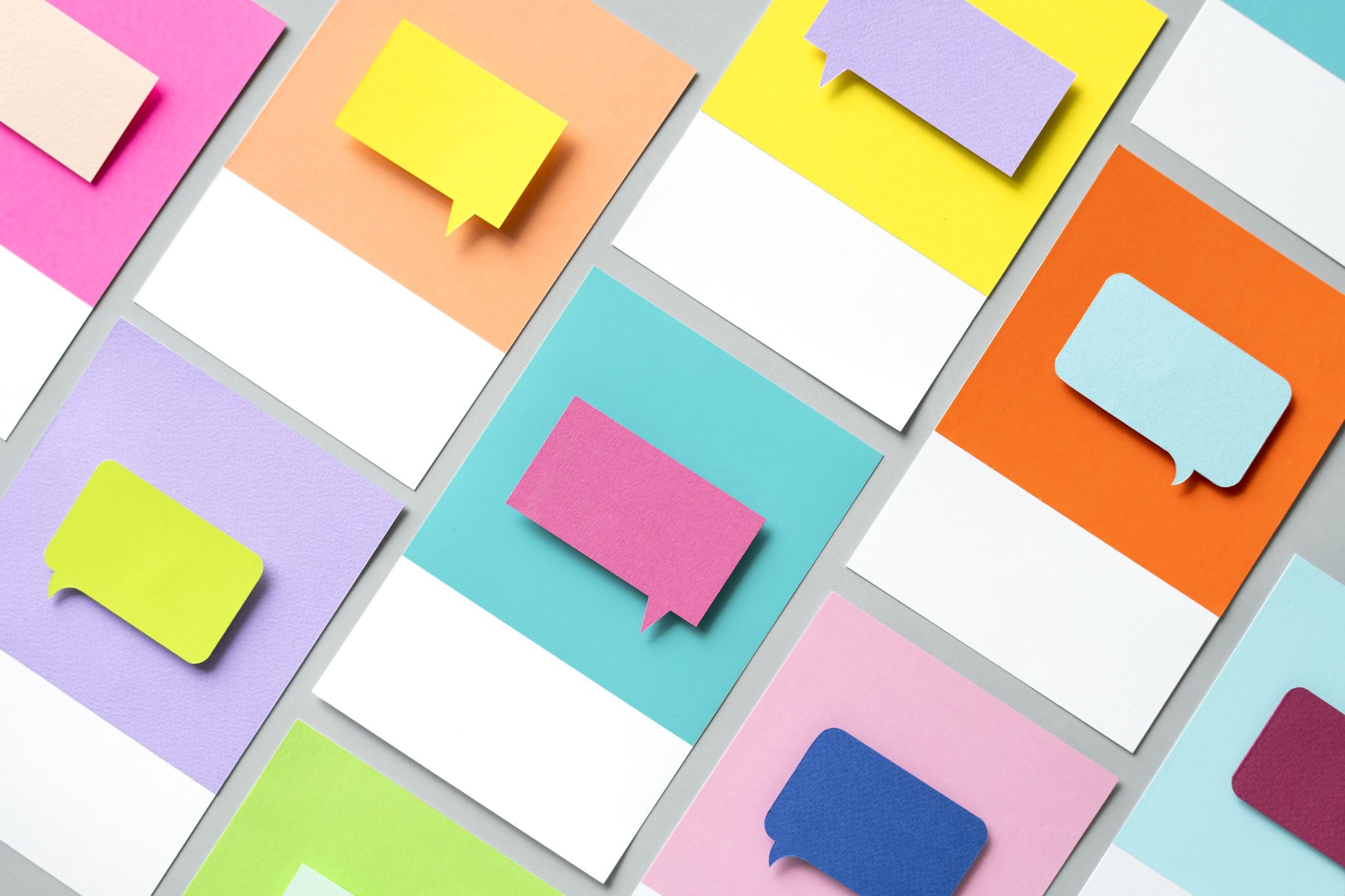 What you can be doing now …
Scheduling Tweaks, Away Rotations, Graduation Requirements
Consider Narrative/Brand 
Work on your CV  (OSA CV Tips) 
to help you prepare for the applications sections 
brainstorm for your experiences/ personal statement
Create a draft of your Personal Statement  (OSA PS Guidelines) 
Meet with Mentors (OSA, Department, Peers)
Complete the Career Tab on MedScope
Create a preliminary list of programs (recommend once you have Step 2 CK score, class distinction and have discussed competitiveness with your department)
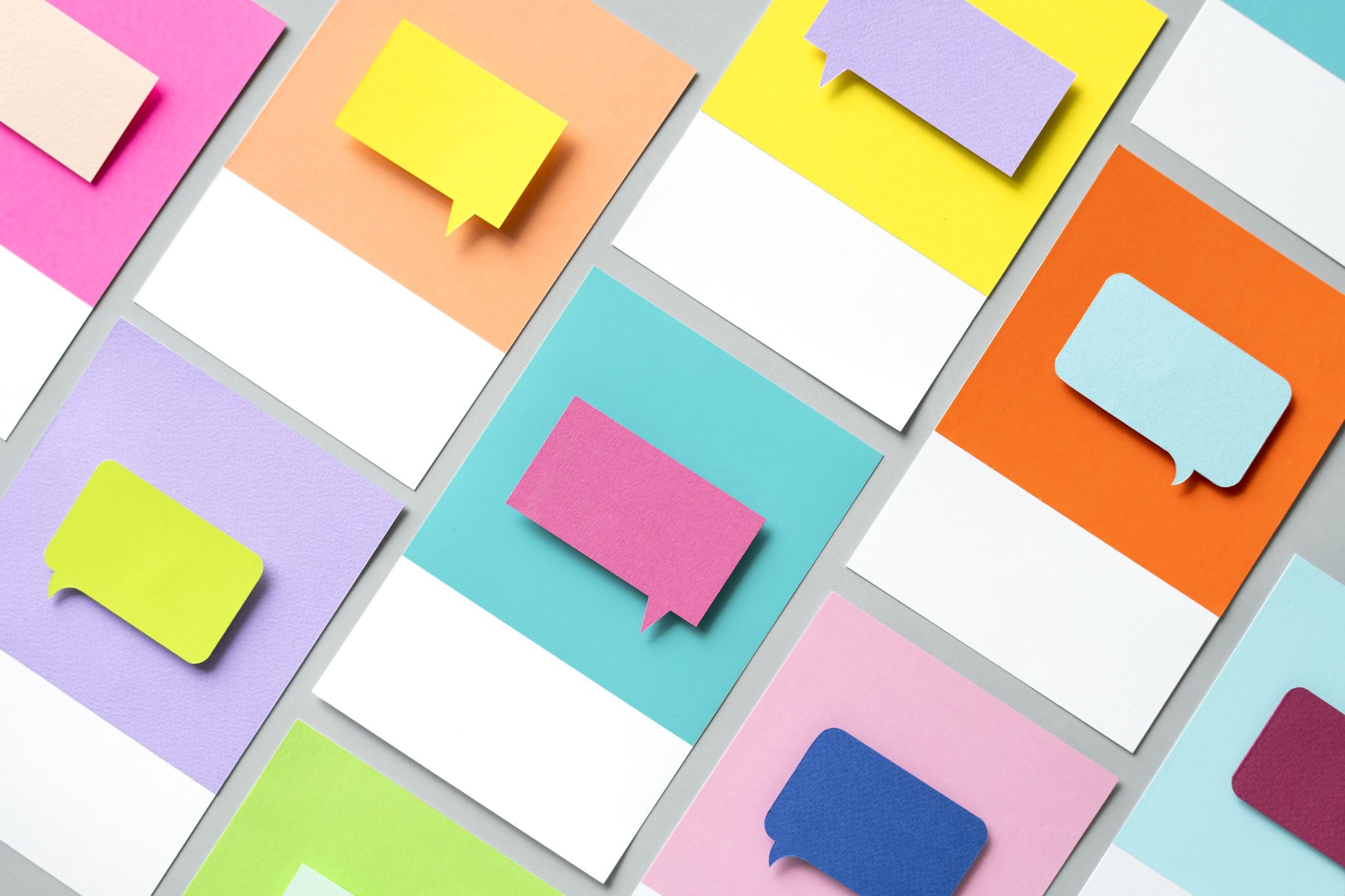 What you can be doing now …
Scheduling Tweaks, Away Rotations, Graduation Requirements
Consider Narrative/Brand 
Work on your CV  (OSA CV Tips) 
to help you prepare for the applications sections 
brainstorm for your experiences/ personal statement
Create a draft of your Personal Statement  (OSA PS Guidelines) 
Meet with Mentors (OSA, Department, Peers)
Complete the Career Tab on MedScope
Create a preliminary list of programs (recommend once you have Step 2 CK score, class distinction and have discussed competitiveness with your department)
Radiation Oncology:

Chair: William Regine
PD: Sara McAvoy
M4 Advisor: Zakar Rana
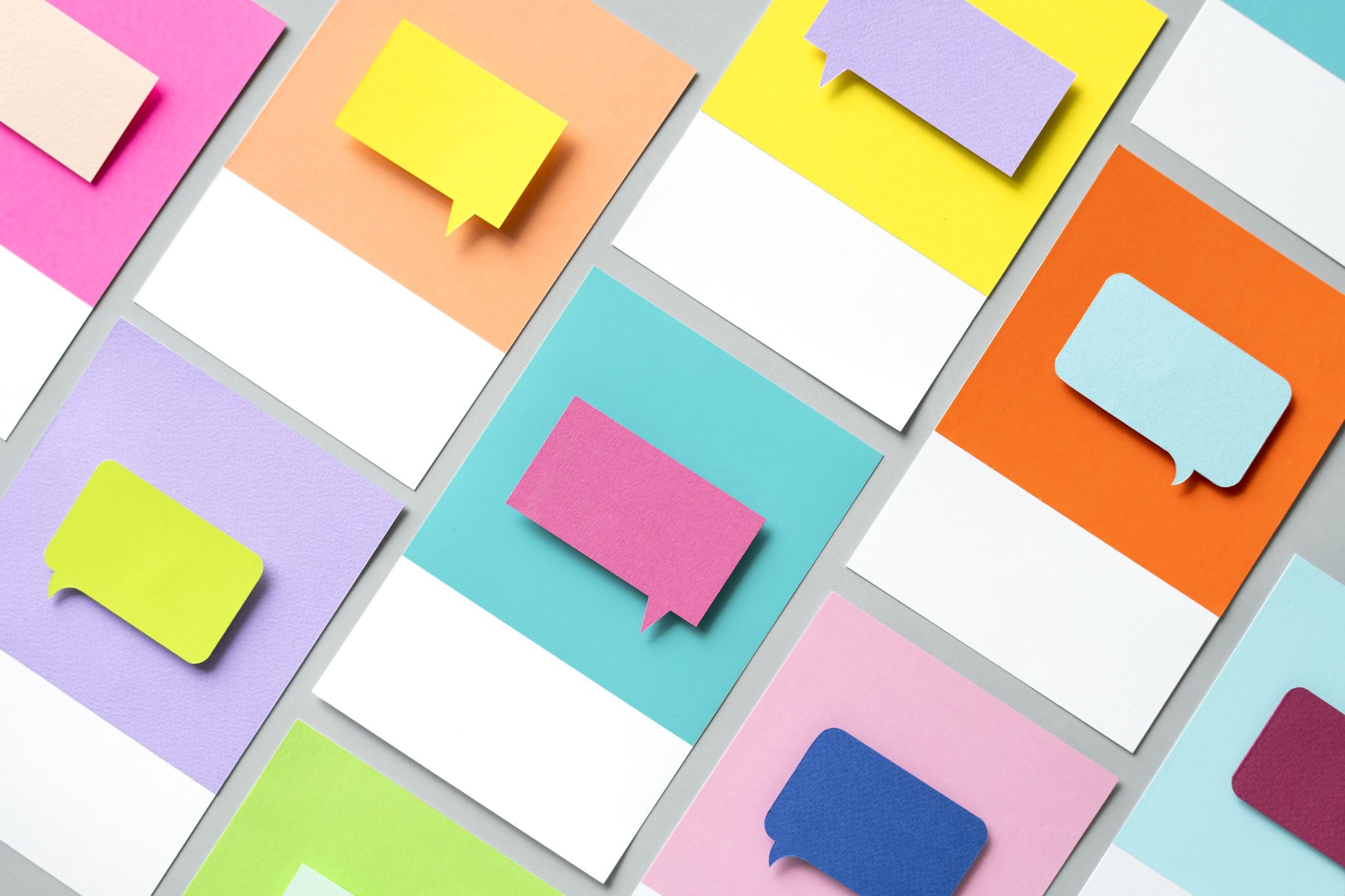 What you can be doing now …
Scheduling Tweaks, Away Rotations, Graduation Requirements
Consider Narrative/Brand 
Work on your CV  (OSA CV Tips) 
to help you prepare for the applications sections 
brainstorm for your experiences/ personal statement
Create a draft of your Personal Statement  (OSA PS Guidelines) 
Meet with Mentors (OSA, Department, Peers)
Complete the Career Tab on MedScope
Create a preliminary list of programs (recommend once you have Step 2 CK score, class distinction and have discussed competitiveness with your department)
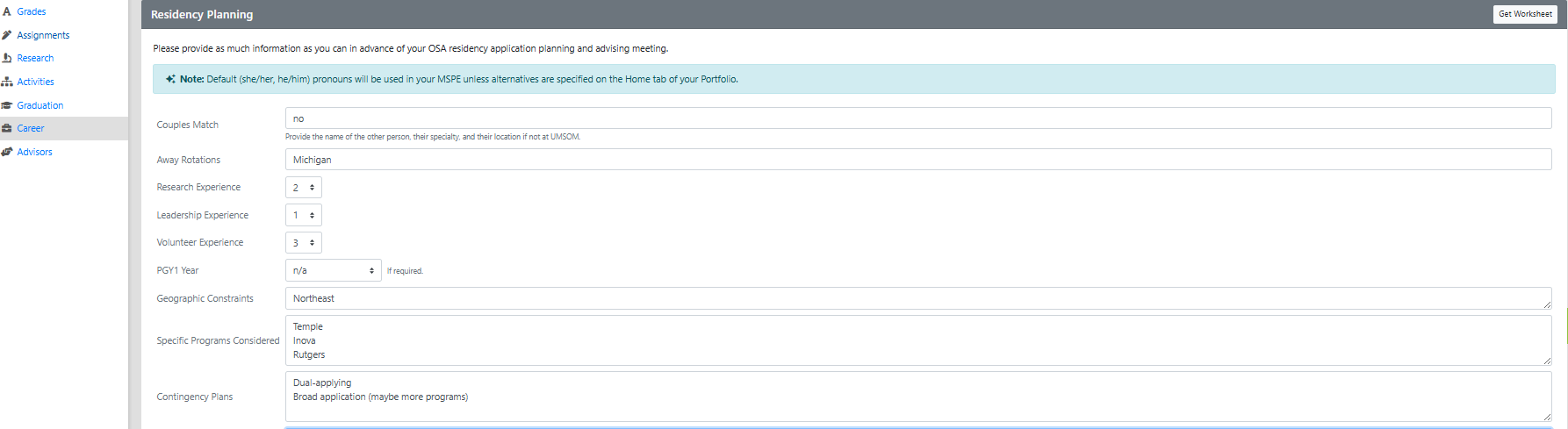 Career Tab (Please complete)
Important Reminders
1:1 Sessions with OSA
MSPE
You may review MSPE details, including a sample MSPE, here:  The MSPE
*Be prepared to discuss any deviations from the traditional 4-year curriculum  
*Be prepared to discuss any hardships (e.g. personal medical condition, bereavement, or other extenuating circumstance that may have had a negative effect on academic performance) if you wish to consider for inclusion in the MSPE  
* This is NOT a letter for recommendation
Note:   
AOA nominations will be noted in the MSPEs Noteworthy Characteristics and in the summary paragraph 
GHHS membership will be noted in the MSPEs Professional Performance section and in the summary paragraph
Residency Application Manual:Your New Best Friend
Residency Application Manual | University of Maryland School of Medicine
ERAS/NRMP TIMELINE
*Note, these dates are subject to change. Please reference2026 ERAS® Residency Timeline | Students & Residentsfor the most updated schedules.
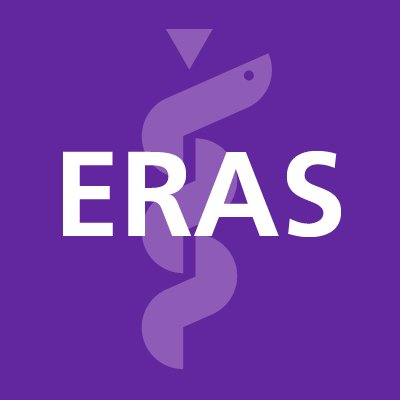 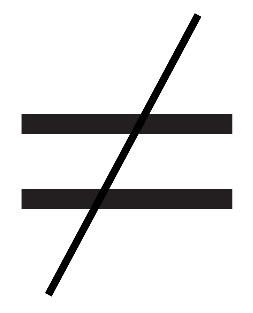 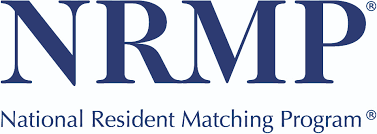 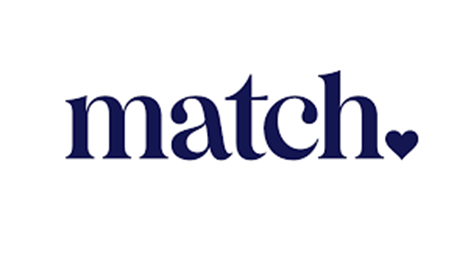 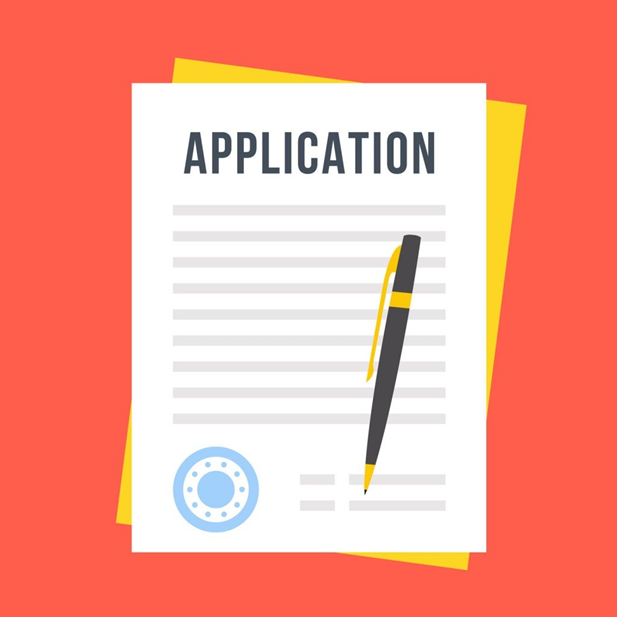 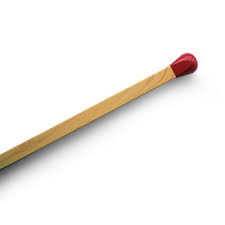 Original Slide Design by Dr. Kerri Thom
Radiation OncologyApplication
From NRMP Main Residency Match Data, 2024​
Charting Outcomes™: Characteristics of U.S. MD Seniors Who Matched to Their Preferred Specialty: 2024 Main Residency Match® | NRMP
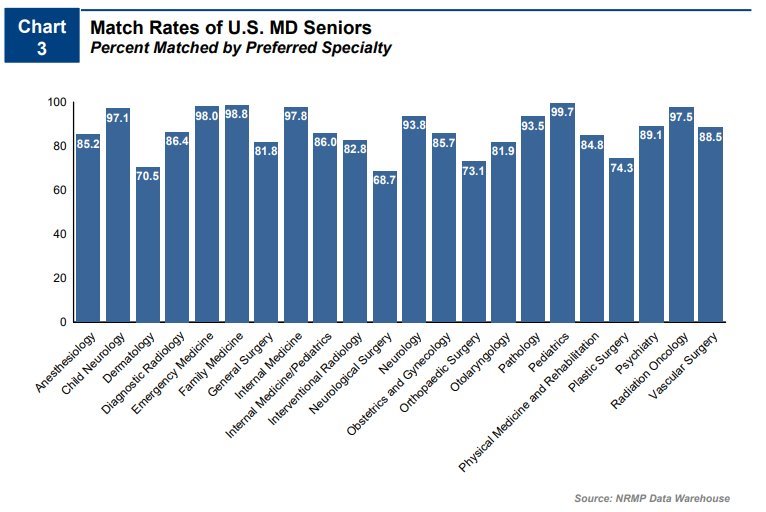 From NRMP Main Residency Match Data, 2024​
Charting Outcomes™: Characteristics of U.S. MD Seniors Who Matched to Their Preferred Specialty: 2024 Main Residency Match® | NRMP
From NRMP Main Residency Match Data, 2023   
https://www.nrmp.org/wp-content/uploads/2023/03/2023-Advance-Data-Tables-FINAL.pdf
From NRMP Main Residency Match Data, 2024​
Charting Outcomes™: Characteristics of U.S. MD Seniors Who Matched to Their Preferred Specialty: 2024 Main Residency Match® | NRMP
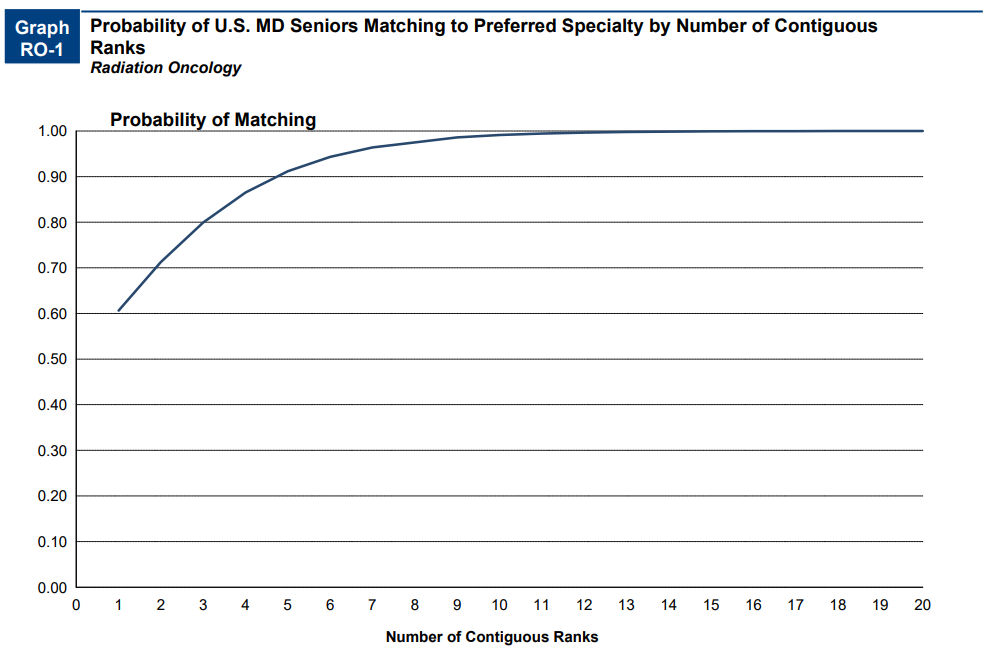 [Speaker Notes: More programs, fewer interviews, skewed because older 2013-2018]
From NRMP Main Residency Match Data, 2024​
Charting Outcomes™: Characteristics of U.S. MD Seniors Who Matched to Their Preferred Specialty: 2024 Main Residency Match® | NRMP
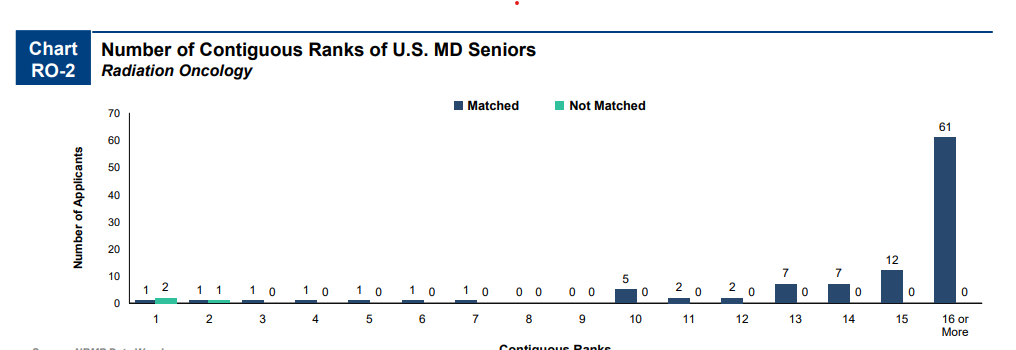 [Speaker Notes: More programs, fewer interviews, skewed because older 2013-2018]
Goals
Apply to a range of programs in terms of competitiveness. 
Ideally you will interview at 12 programs (discuss with the department how many applications you should submit to receive this many interview offers). 
Students should rank all programs they interviewed at unless they would rather go unmatched  
If you have a significant geographic constraint, consider a pre-liminary program back up or a dual-application.
Signaling
Number of Signals Vary per Specialty
4Signals for Rad Onc in 2025-2026 Application Cycle
There were 4Signals for Rad Onc in 2024-2025 Application Cycle

Program Signaling for the 2026 MyERAS® Application Season | Students & Residents
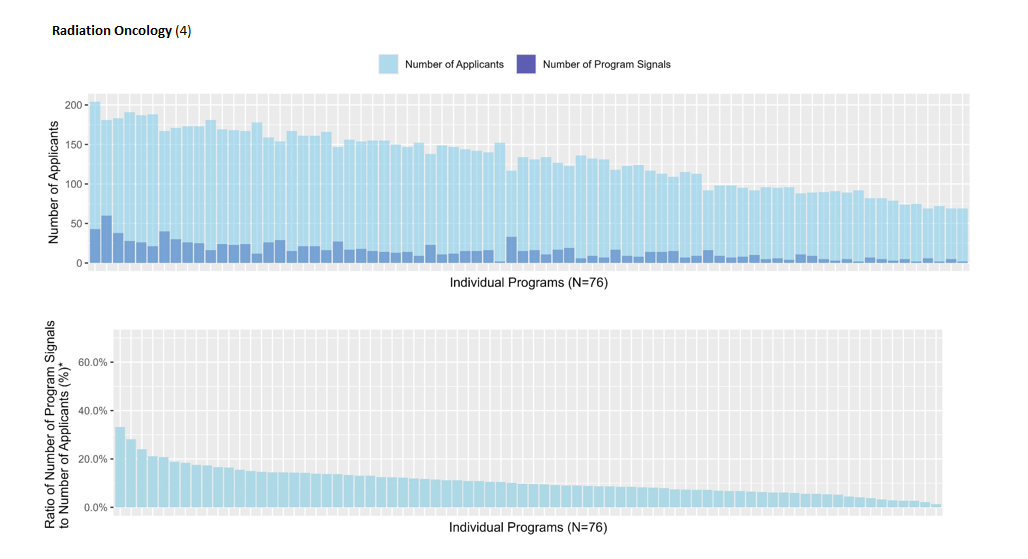 The percentage of all signals that were received by the top 10% of programs in radiation oncology was 24%
https://www.aamc.org/data-reports/data/eras-statistics-data
https://www.aamc.org/media/81251/download?attachment
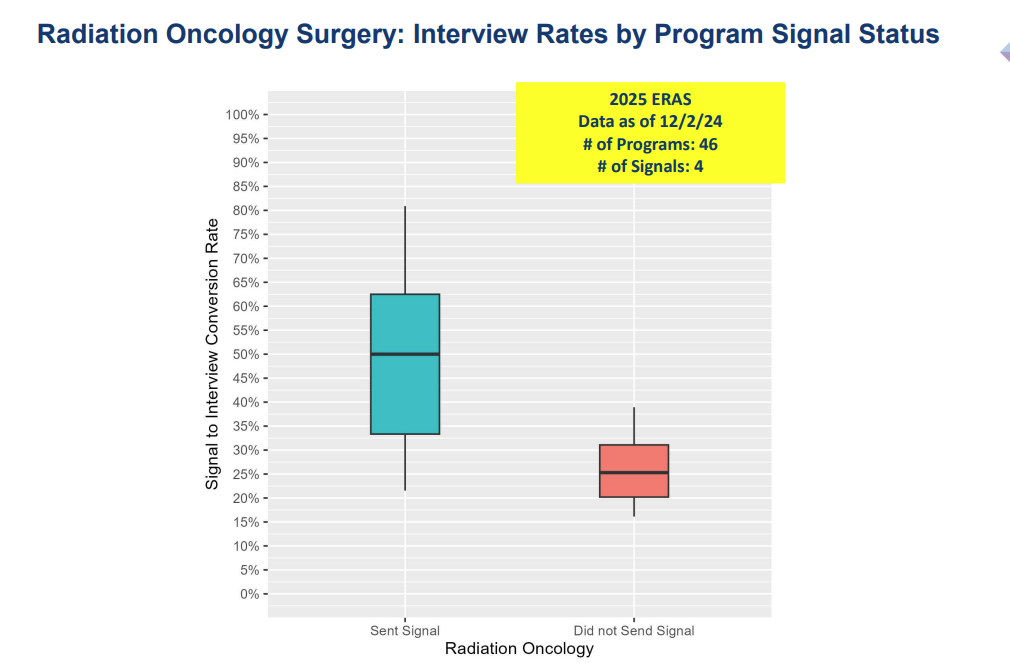 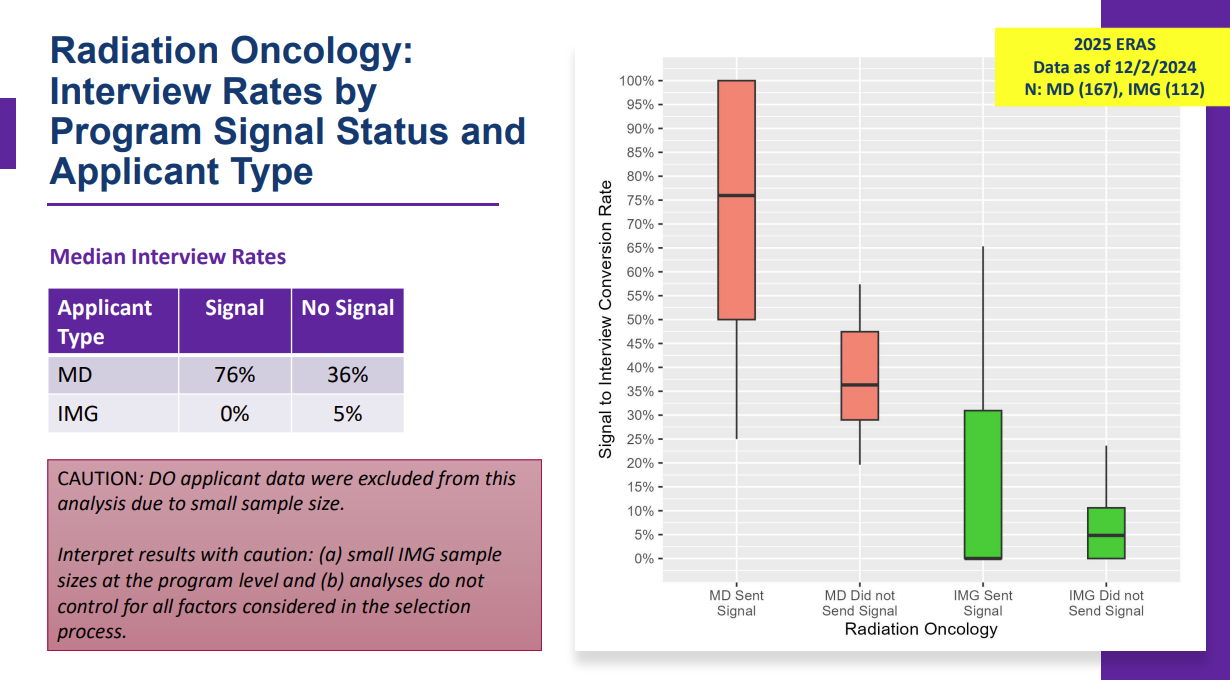 https://www.aamc.org/media/81251/download?attachment
https://www.aamc.org/media/81261/download?attachment
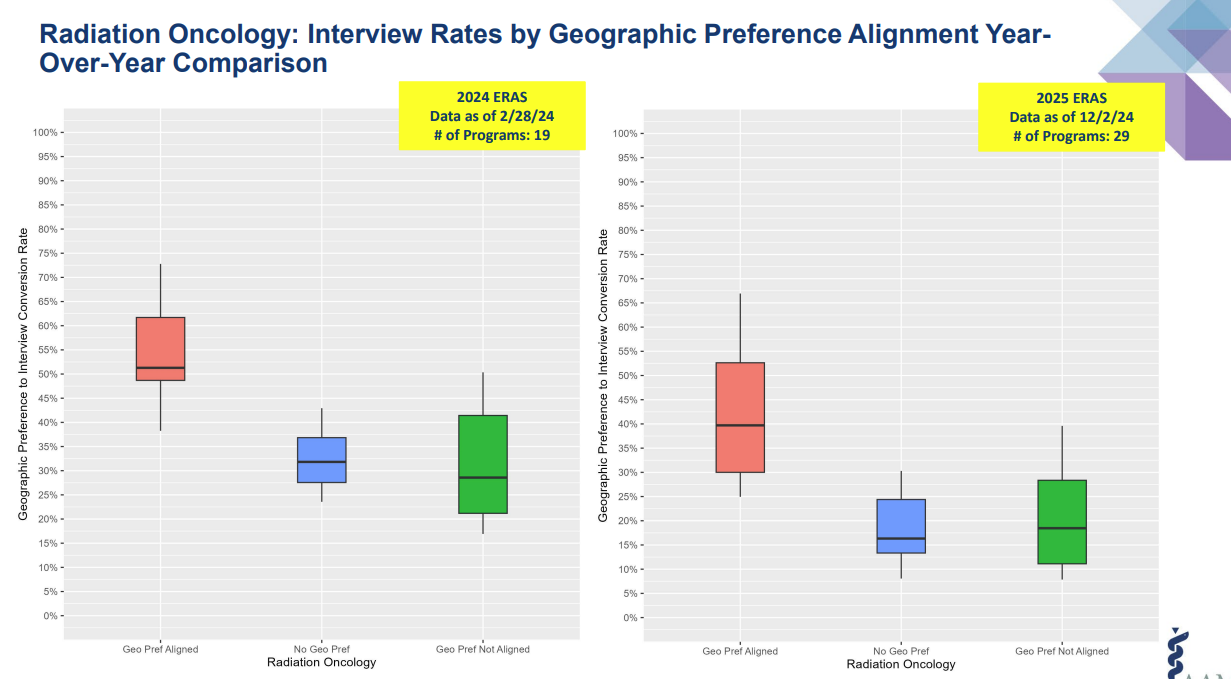 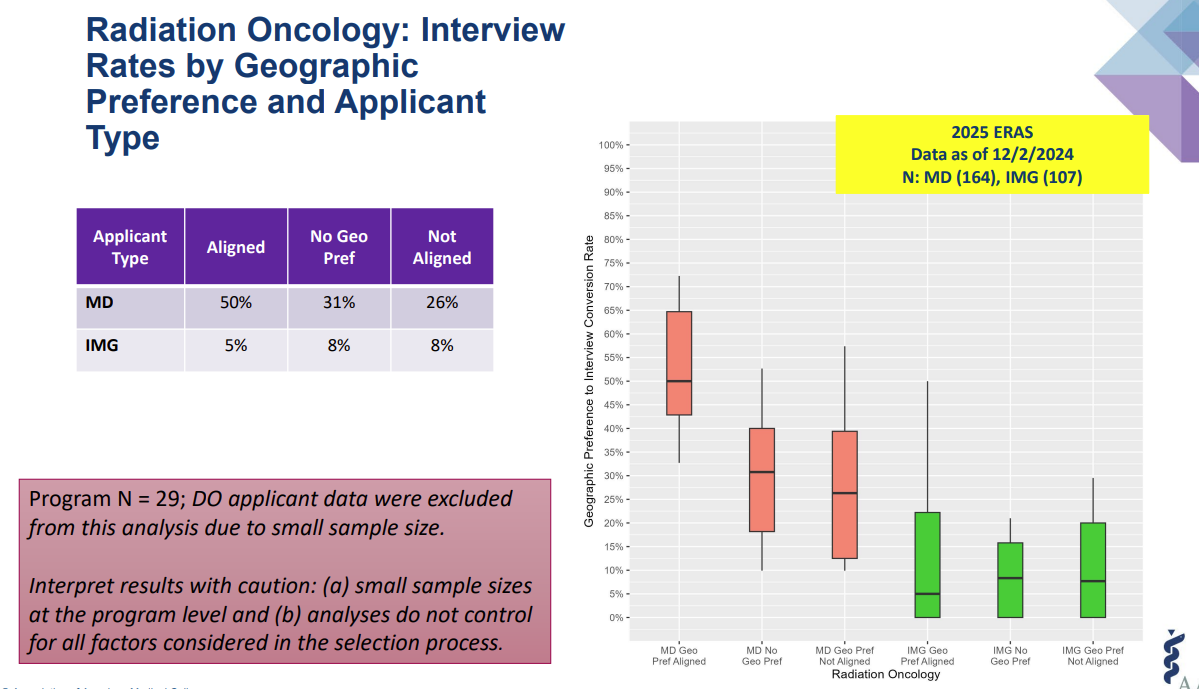 https://www.aamc.org/media/81261/download?attachment
Radiation Oncology Data (UMSOM)
Radiation Oncology Data (UMSOM)
Radiation Oncology Data (UMSOM)
Radiation Oncology Data (UMSOM)
Radiation Oncology  (UMSOM)
Which Programs to apply to:
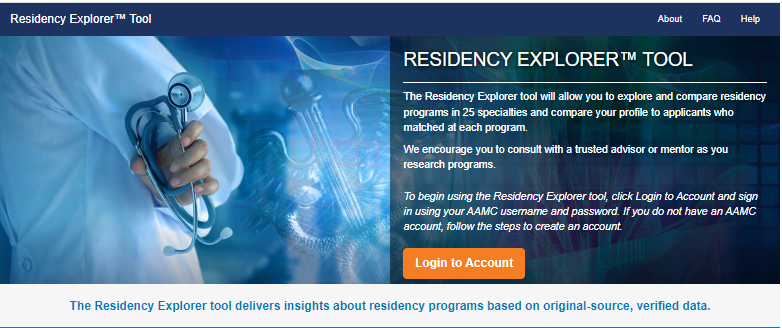 Residency Explorer
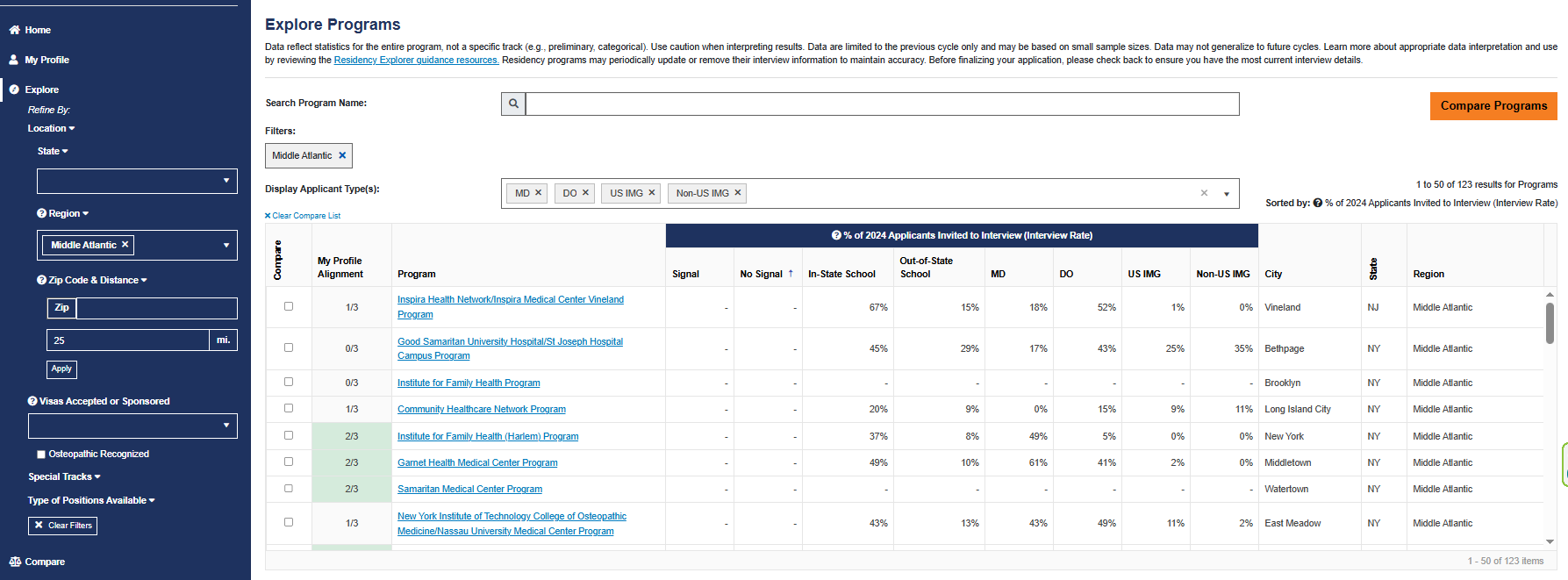 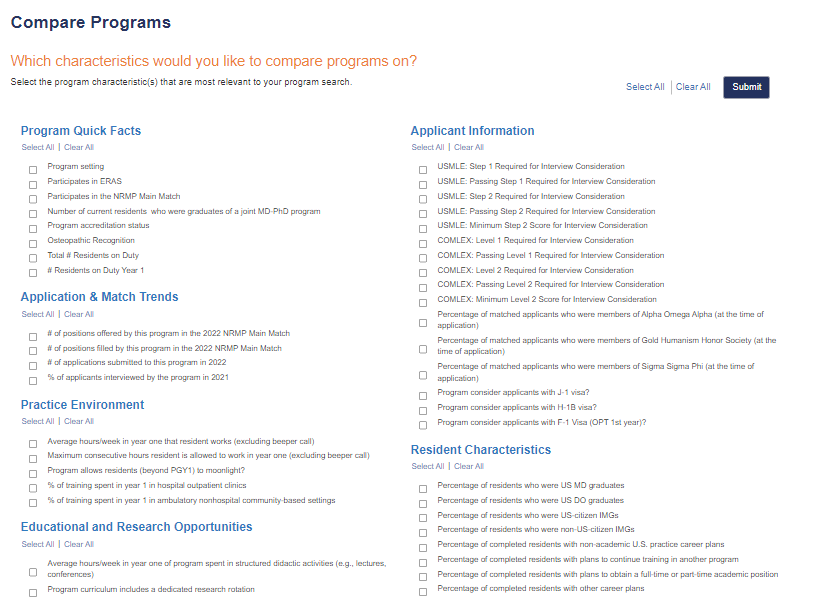 Compare Programs
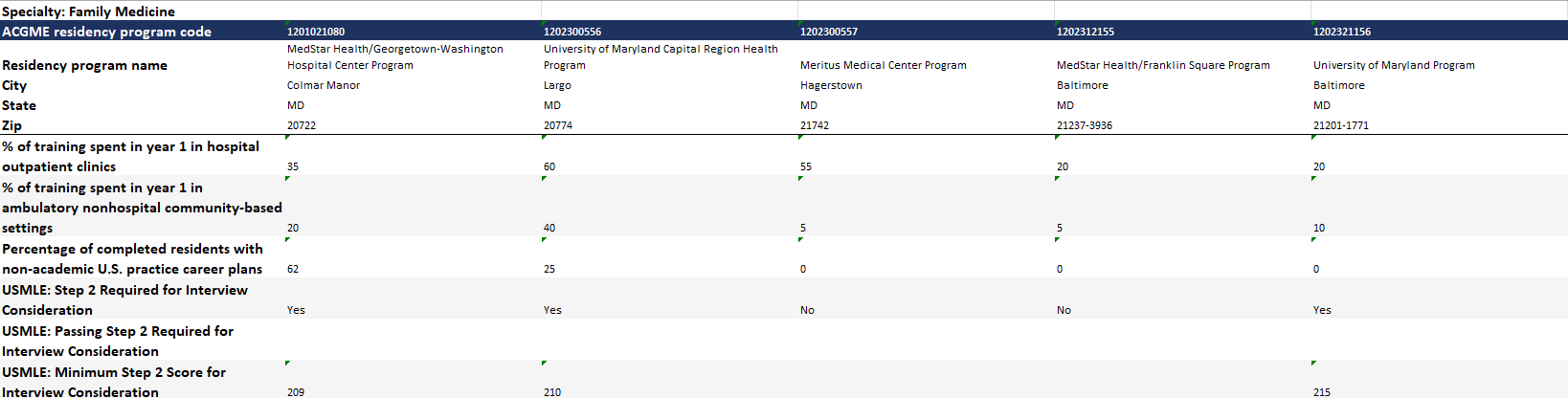 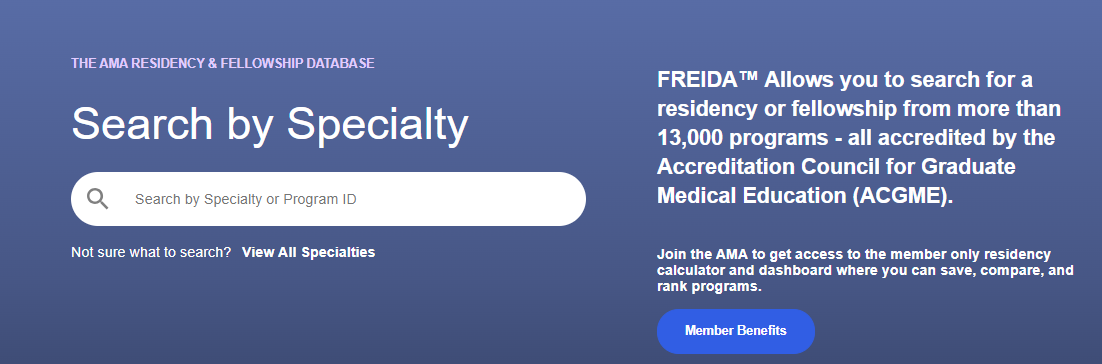 Frieda
Overview
 Length
Affiliated Programs
Program and Work Schedule
Size of program
Step 1 and 2 data
Work schedule/Call
% USMD and gender
Features and Benefits 
Compensation
Offers additional training or educational experience beyond accredited length
Off campus electives
Tag Specialty
Location
Program Type
University Based
Community Based/University Affiliated
Community Based
Special Tracts
Map Feature
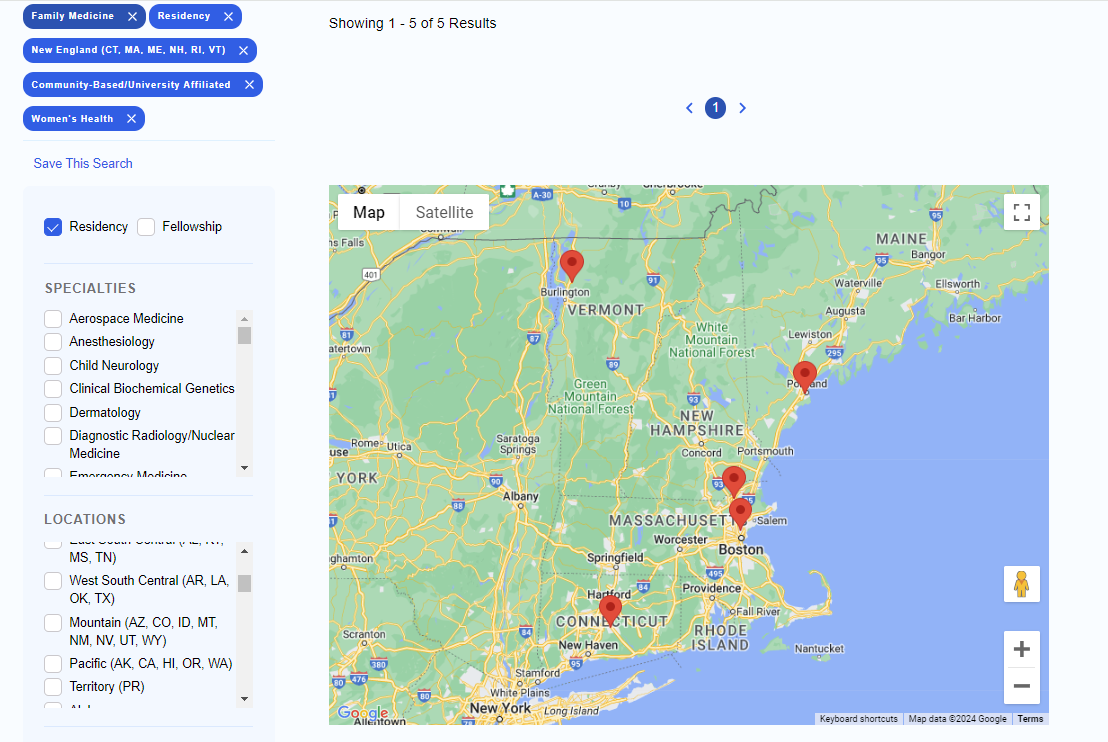 Checklist to be completed prior to your meeting
[   ] Complete the Career Tab on MedScope  
[   ] Review your schedule/graduation requirements  
[   ] Review the Residency Application Handbook 

The below are NOT required but may be helpful  
[   ] Meet with Departmental Mentors  
[   ] Create a CV Draft (CV Tips); we will not go through this at the meeting but can answer specific questions  
[   ] Create a Personal Statement draft; we are happy to review outside the meeting timeframe  
[  ] Self reflect on your competitiveness